MET workshop 180131
Talal Osman
Mechanical Engineer
www.europeanspallationsource.se
26 January, 2018
Tasks and responsibilities
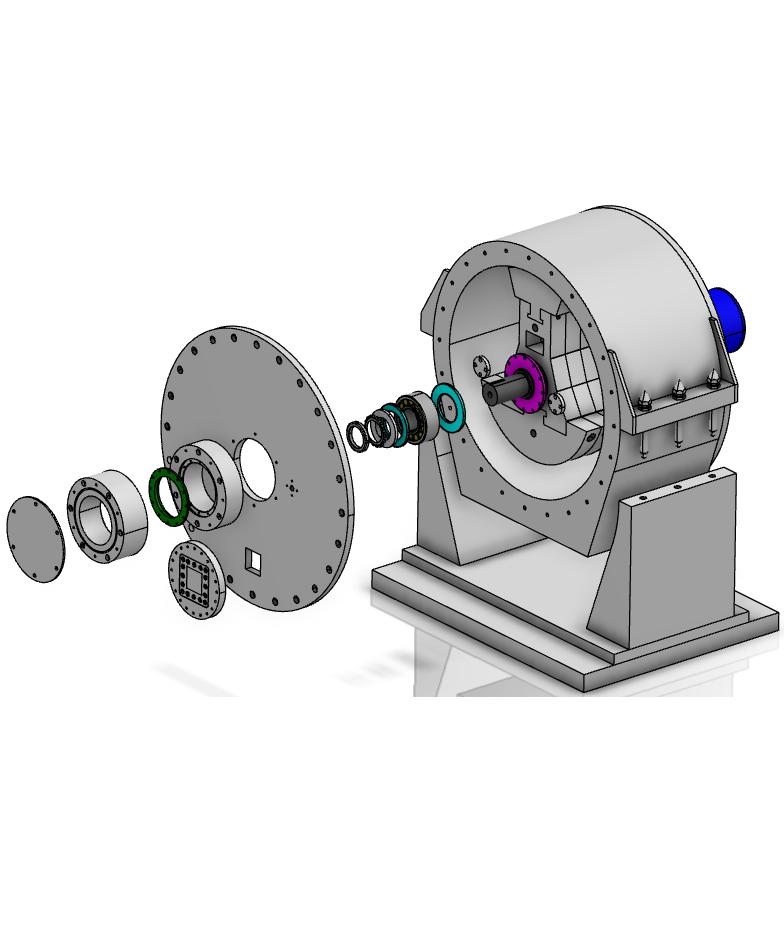 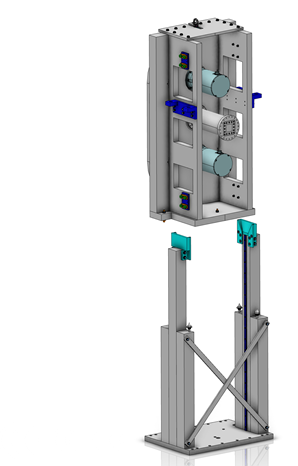 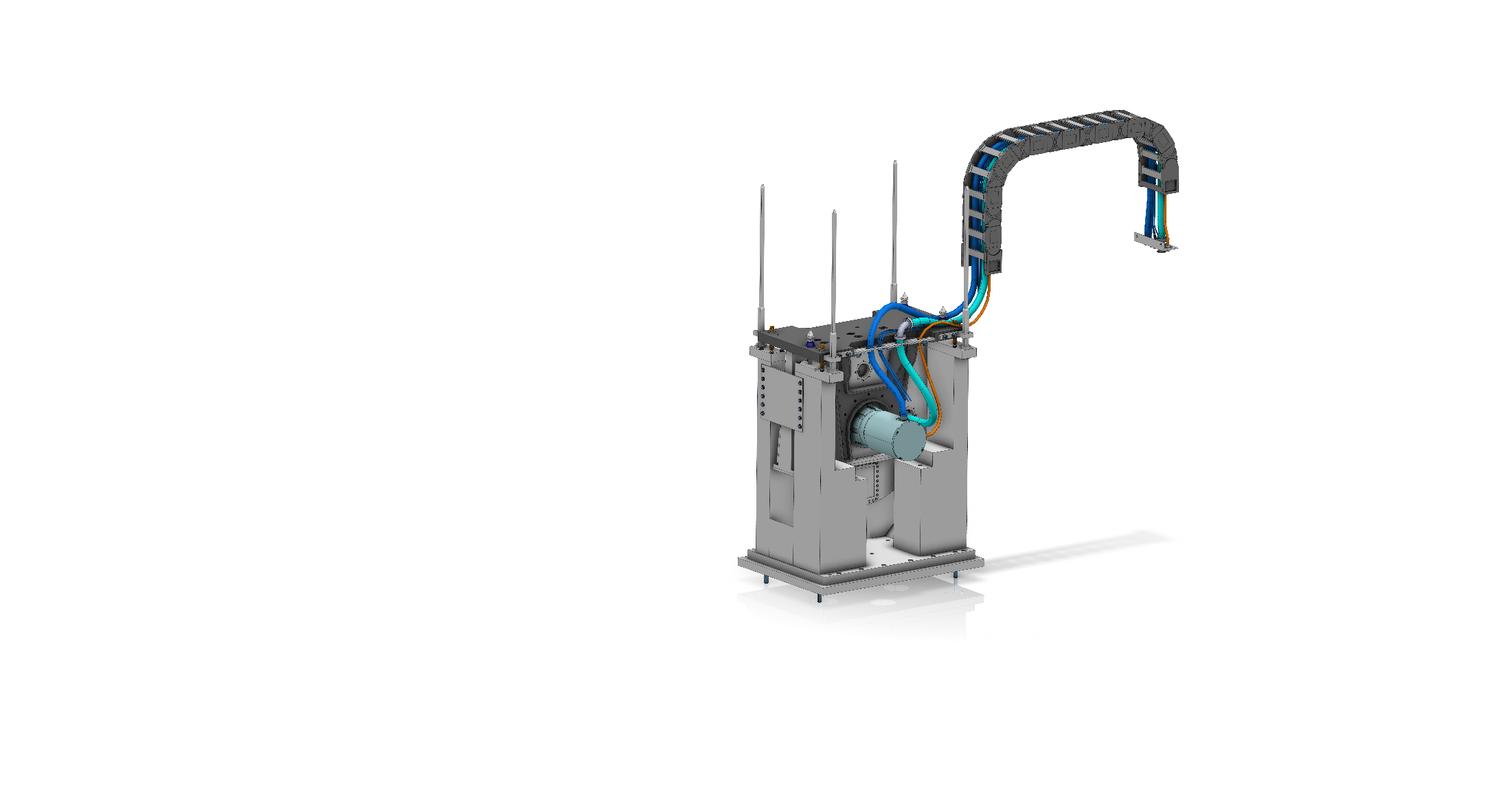 Choppers (201508-201712)
Design
Pillar Variant
Horizontal split
Over & under 
T0
Requirements specification Document
Remote handling (2017)
Remote handling Bolts
Remote handling design on Choppers
Bunker (2016 & 2018)
Heavy shutter
Feed through
Piping and cable routing
NBOA
The first 3,5m guide of  each 
     instrument
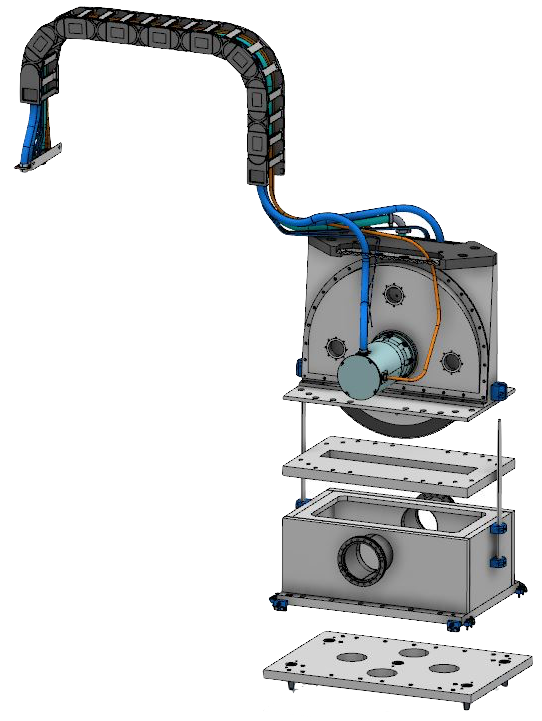 2
Expectations on MET
CAD methodology
CAD standard parts
CAD standard materials
Review process
Purpose
Manufacturing / Function / Fulfil ESS Standards
Who
Define who can review 
Mechanically
Welding
Analyse
Shielding
QA/QC
3